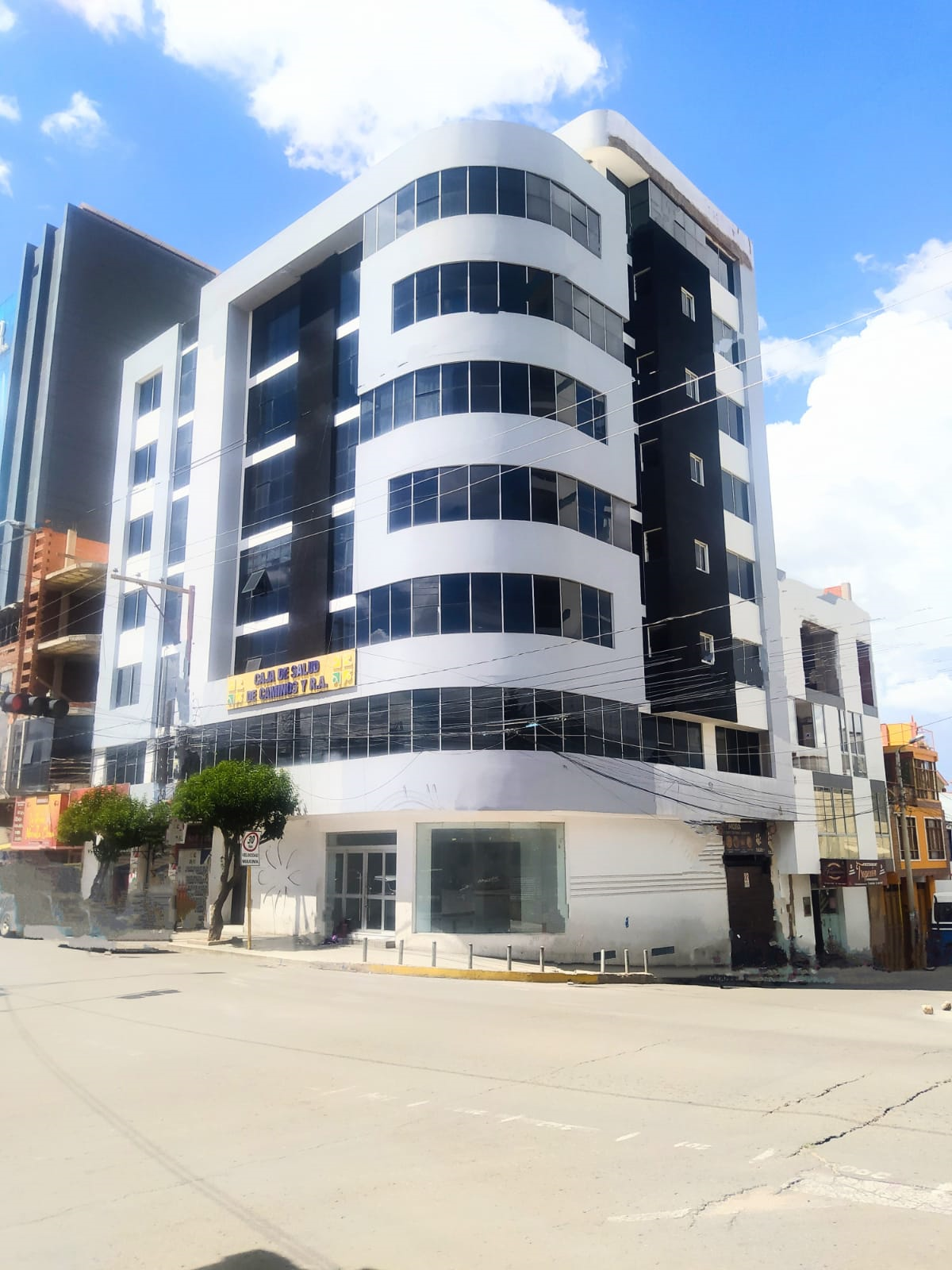 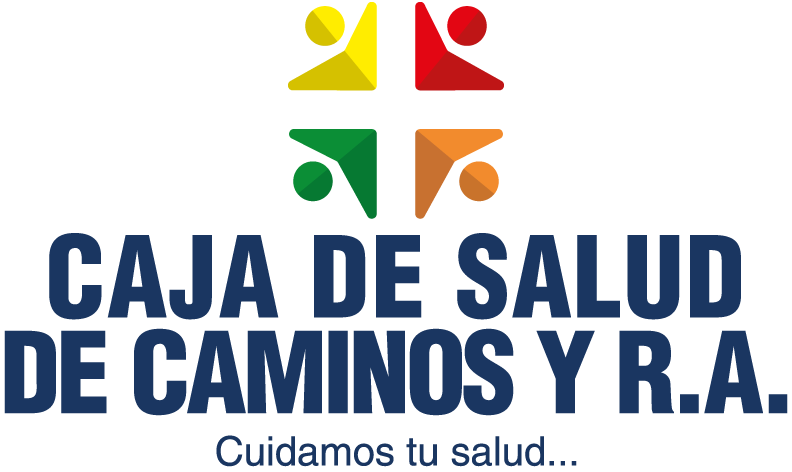 RENDICION DE CUENTAS FINAL GESTION 2024
CAJA DE SALUD DE CAMINOS Y R.A.
REGIONAL SUCRE
DATOS INSTITUCIONALES
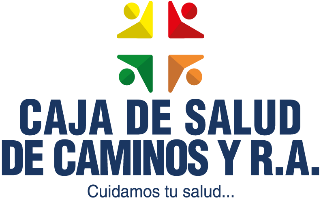 JEFE MEDICO REGIONAL SUCRE
DIRECTOR GENERAL EJECUTIVO
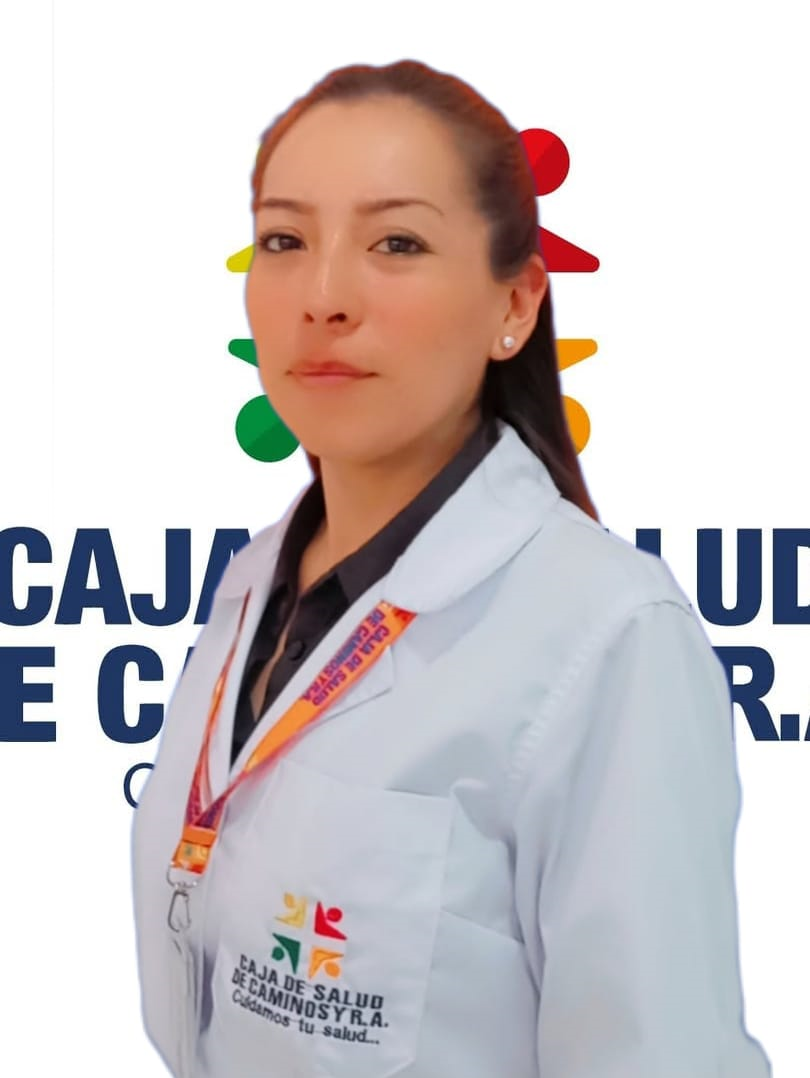 Dr. Rodolfo Edmundo Rocabado Benavides
Designación a través de la Resolución Suprema 27404 del 13 de enero de 2021
Dra. Jhael Leslie Loayza Llanos
JEFE MEDICO REGIONAL
CREACION
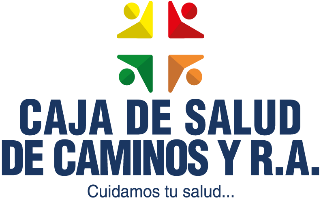 La Caja de Salud de Caminos fue creada mediante Resolución Suprema Nº 167567 de 1 de marzo de 1973 como institución delegada de la ex Caja Nacional del Seguro Social.

Mediante Resolución Suprema  Nº  182970  de  27 diciembre de 1976, se reconoce la personería jurídica del SEGURO SOCIAL DEL SERVICIO NACIONAL DE CAMINOS como entidad descentralizada de carácter público con autonomía de gestión administrativa, económica y financiera. 

De acuerdo a Resolución Administrativa 
Nº 281-2014 de 12 de agosto de 2014 del Instituto Nacional de Seguros de Salud INASES, resuelve aprobar el estatuto orgánico de la CAJA DE SALUD DE CAMINOS Y R.A.
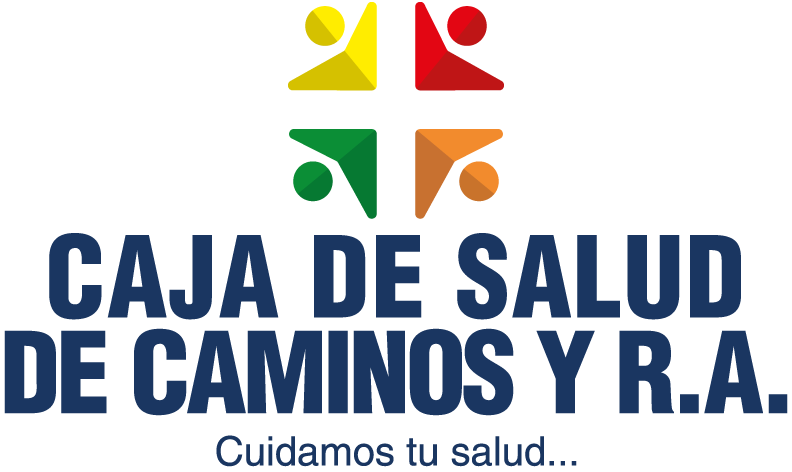 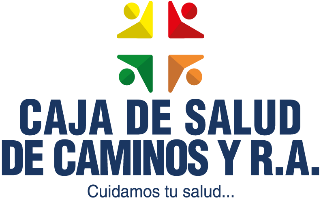 “SOMOS EL ENTE GESTOR DE LA SEGURIDAD SOCIAL DE CORTO PLAZO, QUE PROTEGE LA SALUD DE LA POBLACIÓN ASEGURADA”
RAZÓN 
DE SER
“SER UNA INSTITUCIÓN COMPETITIVA EN LA PRESTACIÓN DE SERVICIOS DE SALUD CON CALIDAD, CALIDEZ Y TRANSPARENCIA ”
PROPÓSITO
HONESTIDAD, LEALTAD, SOLIDARIDAD, EMPATÍA, RESPETO, CONCIENCIA MORAL
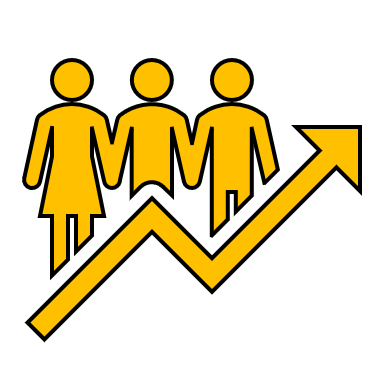 VALORES
MISION VISION
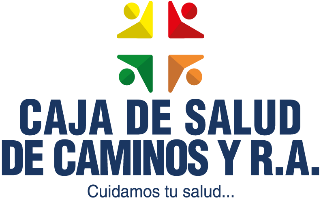 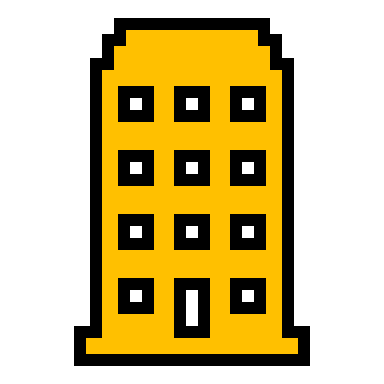 SOMOS EL ENTE GESTOR DE LA SEGURIDAD SOCIAL DE CORTO PLAZO, QUE PROTEGE LA SALUD DE LA POBLACIÓN ASEGURADA
MISIÓN
SER UNA INSTITUCIÓN COMPETITIVA EN LA PRESTACIÓN DE SERVICIOS DE SALUD CON CALIDAD, CALIDEZ Y TRANSPARENCIA
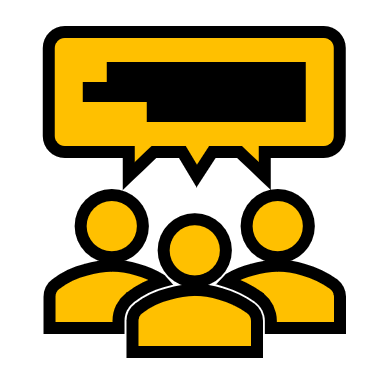 VISIÓN
POBLACIÓN
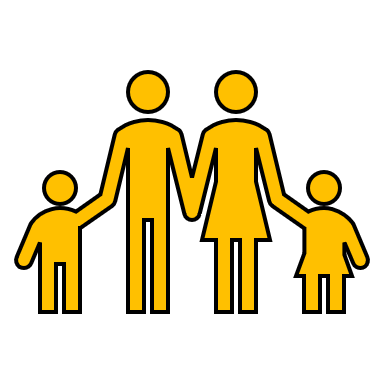 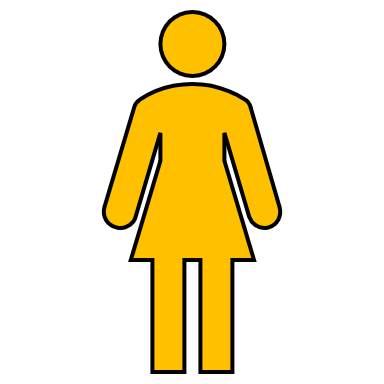 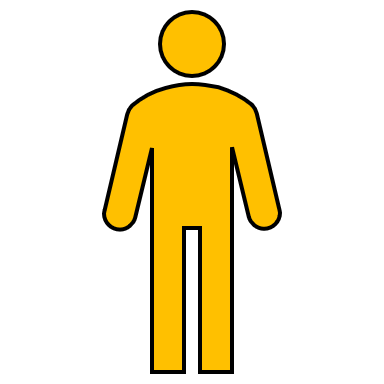 3.387 ASEGURADOS
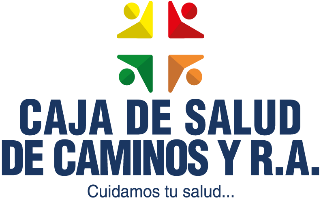 1.928Asegurados titulares activos
787 Beneficiarios (titulares activos)
395 Asegurados titulares pasivos
277 Beneficiarios (titulares pasivos)
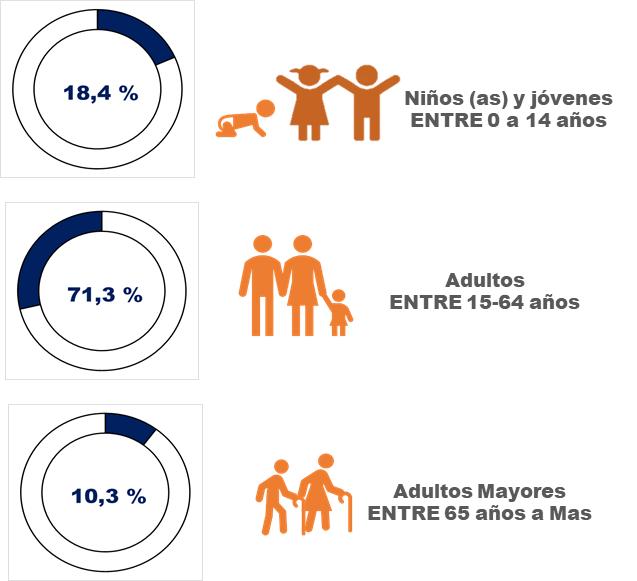 PILARES DE GESTIÓN 2024
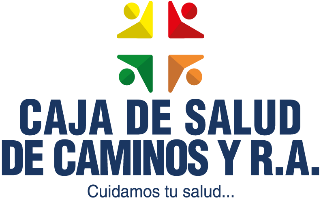 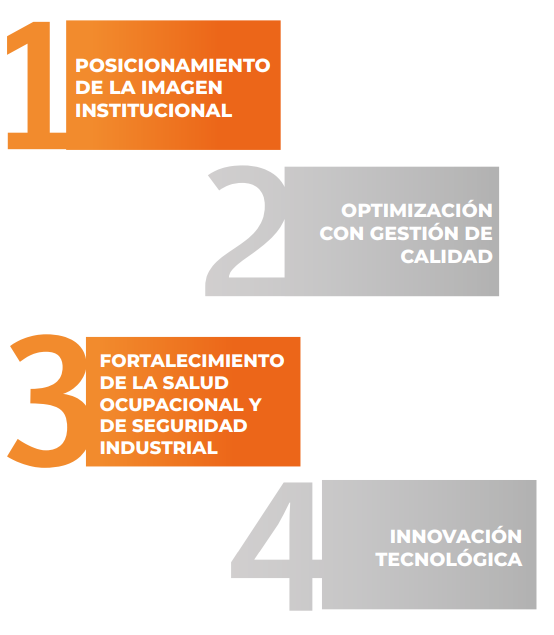 MAXIMA AUTORIDAD EJECUTIVA
JEFATURA MEDICA REGIONAL
ESTRUCTURA ORGANIZACIONAL
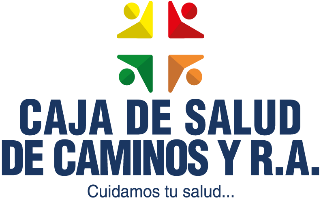 SECRETARIA Y ACTIVOS FIJOS
JEFE DE ADMINISTRACION
SERVICIOS MEDICOS
UNIDAD DE CONTABILIDAD Y CONTRATACIONES
JEFATURA DE
ENFERMERIA
RESPONSABLE DE LABORATORIO
RESPONSABLE DE EMERGENCIAS
ESPECIALIDADES
FISIOTERAPIA Y REHABILITACION
UNIDAD DE AFILIACIONES Y COTIZACIONES
UNIDAD DE RR.HH.  Y ALMACENES
Servicio
HEMODIALISIS
UNIDAD DE TRABAJO SOCIAL
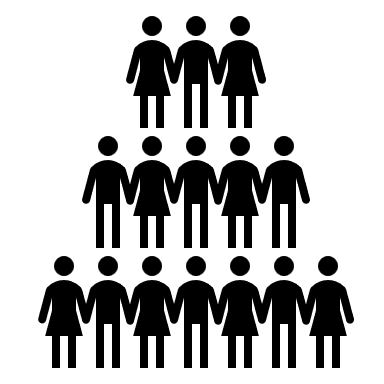 UNIDAD DE SERVICIOS GENERALES
CHOFER MENSAJERO
MANUAL
APOYO ADMINISTRATIVO
RECURSOS HUMANOS
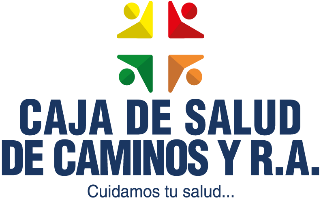 La Caja de Salud de Caminos y R.A. – Regional Sucre cuenta con 6 Ítems, 0 Contratos Laborales, 20 Consultores de línea, 7 médicos especialistas recurrentes:
RECURSOS HUMANOS(PLANILLAS PRESUPUESTARIAS DE SUELDOS Y SALARIOS)
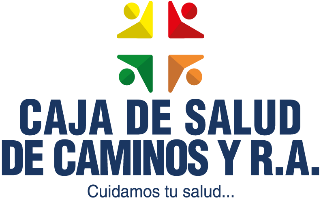 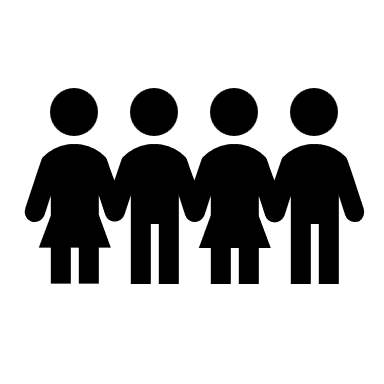 NORMAS QUE REGULAN EL FUNCIONAMIENTO DE LA INSTITUCION
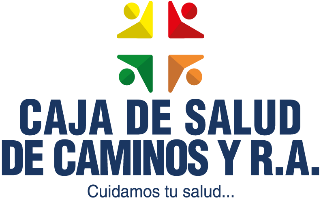 EL MINISTERIO DE SALUD MEDIANTE LA AUTORIDAD DE SUPERVISIÓN DE LA SEGURIDAD SOCIAL DE CORTO PLAZO ASUSS
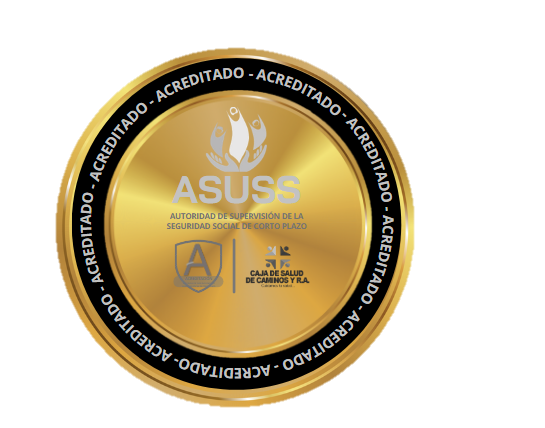 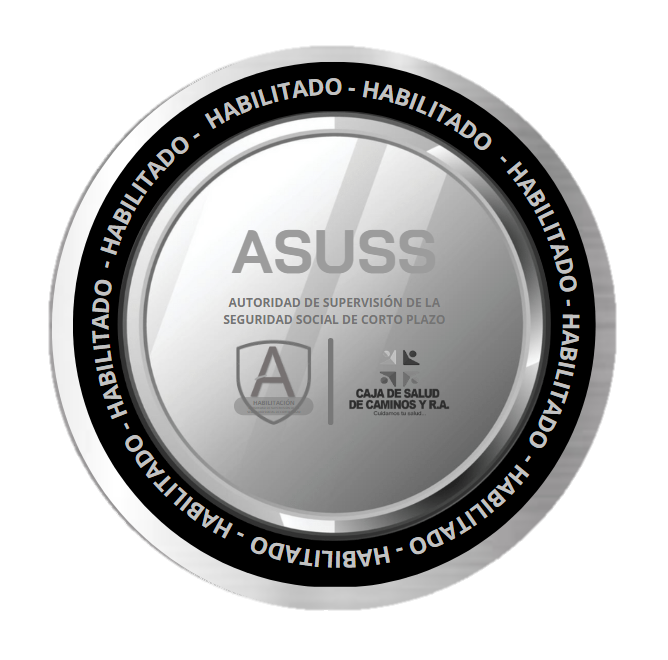 HABILITADO
99,82%
ACREDITADO
100%
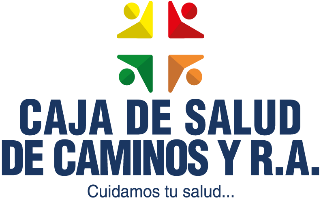 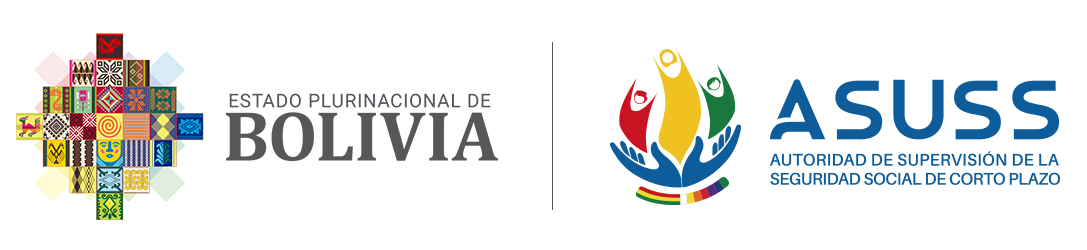 OBJETIVOS ESTRATEGICOS
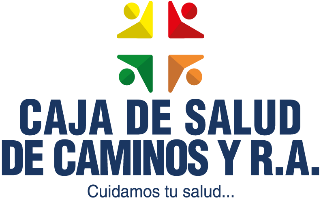 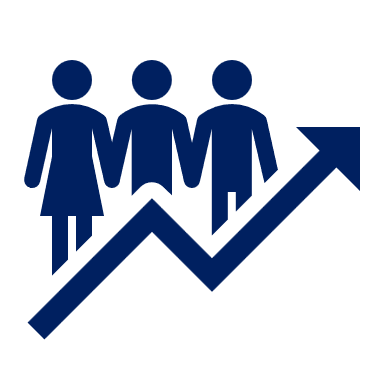 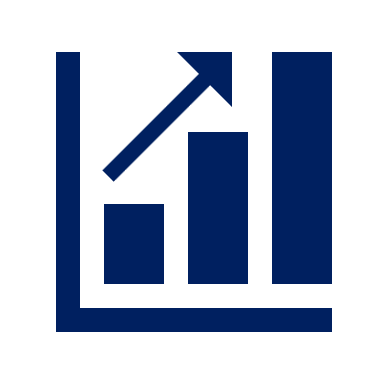 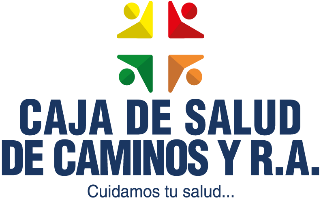 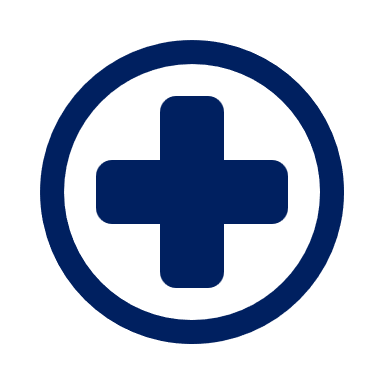 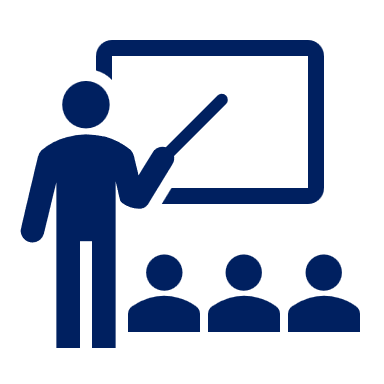 OBJETIVOS ESTABLECIDOS EN EL POA
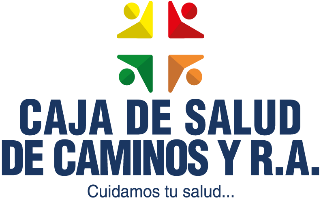 RED FUNCIONAL DE SALUD
TRANSFERENCIAS
Fortalecimiento con recursos humanos
equipamiento e infraestructura
Ejecución de transferencias de recursos  a instituciones públicas
DEUDAS
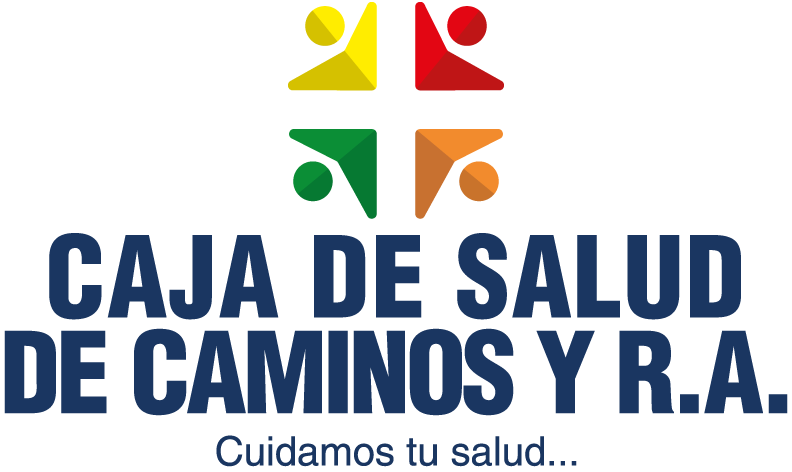 DESARROLLO DE LA SALUD
Reducción de deudas generadas por administraciones pasadas
Implementación integral de la salud hacia una atención con calidad y calidez
ADMINISTRACIÓN CENTRAL
Ejecución de actividades dirigidas a una gestión eficiente en los ámbitos administrativo, legal, financiero y técnico de la institución.
SISTEMA DE SEGUROS
Administración eficiente de los recursos económicos recaudados
PLANESPROGRAMADOS PARA LA GESTION 2024
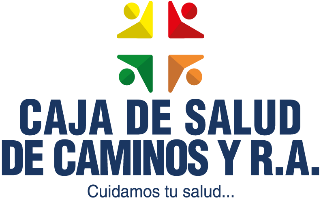 PROGRAMAS PROGRAMADOS PARA LA GESTION 2024
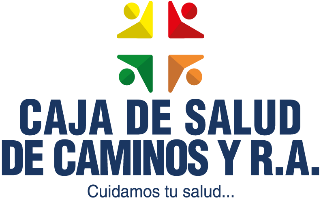 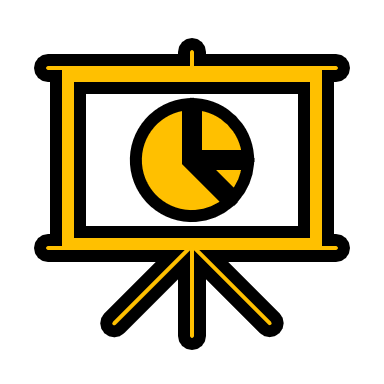 PROYECTOS PROGRAMADOS GESTION 2024
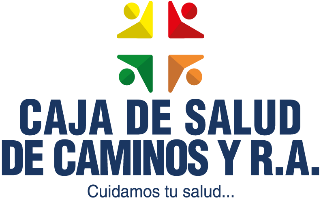 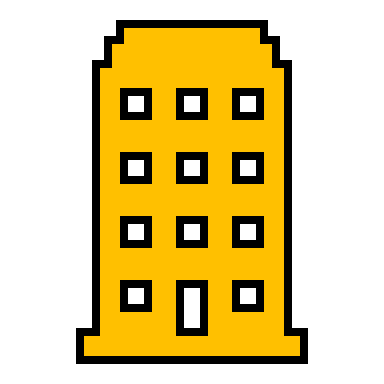 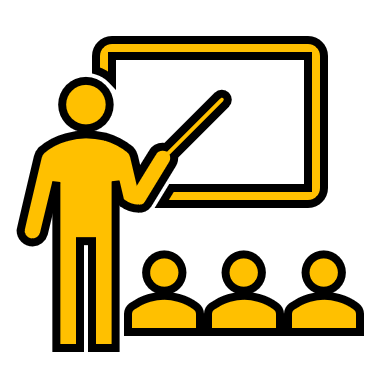 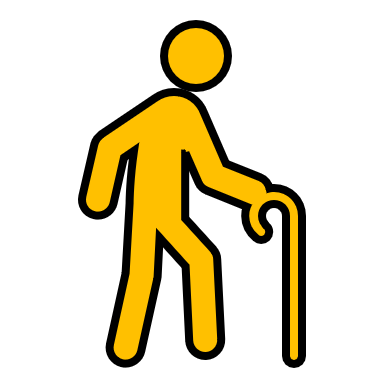 CAPACITACIONES INTERNAS DEL PERSONAL PROGRAMADAS
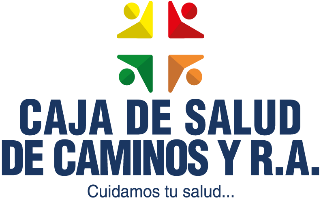 INFORMACION SOBRE SERVICIOS, PROYECTOS Y BENEFICIOS PROYECTADOS
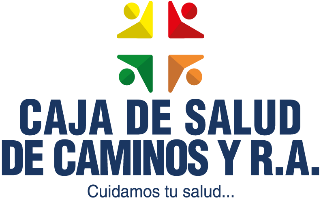 CARTERA DE SERVICIOS
SERVICIOS COMPLEMENTARIOS DE DIAGNÓSTICO
CONSULTA EXTERNA
HOSPITALIZACIÓN
TRANSITORIA
Urgencias y emergencias
Sala de internación transitoria.
Laboratorio clínico
Imagenología (Ecografía y Rayos X)
Fisioterapia
Medicina General
Enfermería
Cirugía General
Pediatría
Ginecología y Obstetricia
Traumatología
Anestesiología
Odontología
Oftalmología
Servicio de hemodiálisis
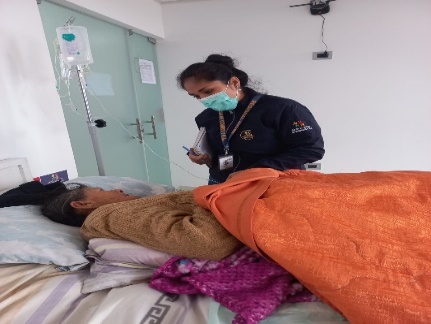 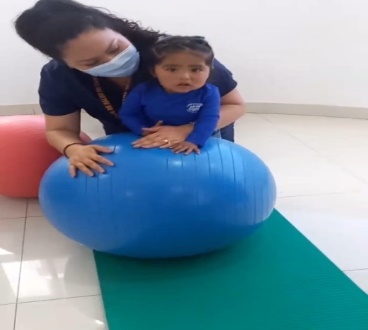 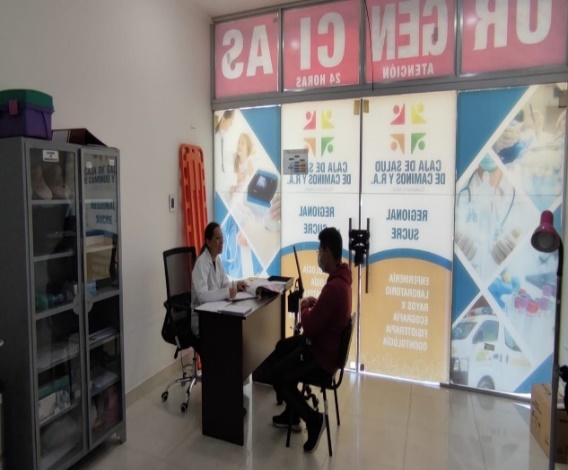 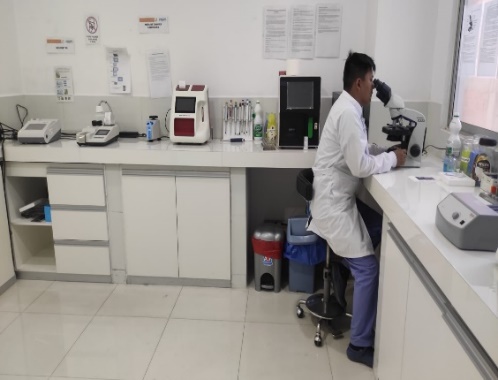 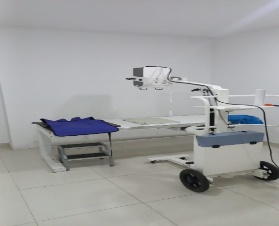 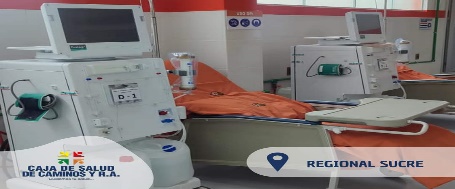 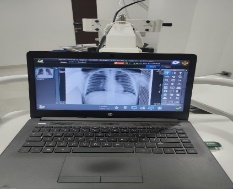 INFORMACION SOBRE EL PROGRAMA ANUAL DE CONTRATACIONES
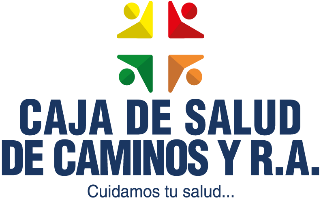 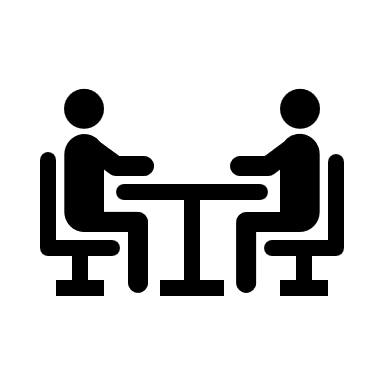 LOGROS INSTITUCIONALESGESTION 2024
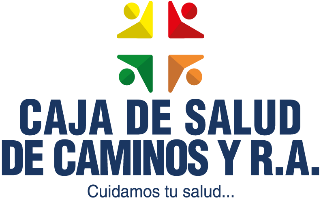 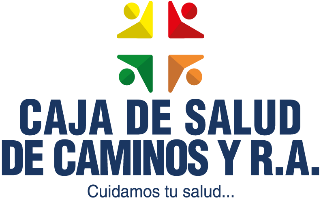 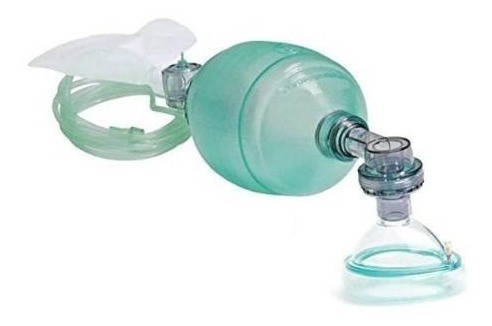 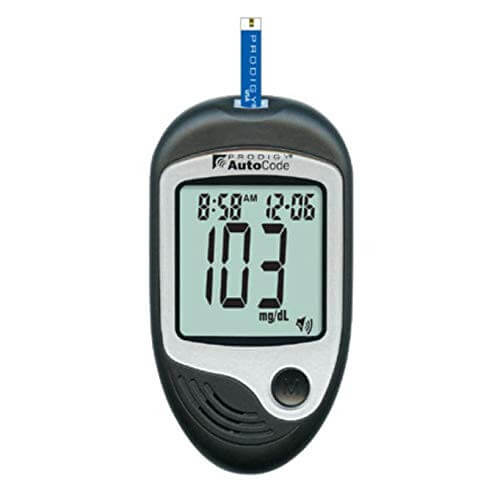 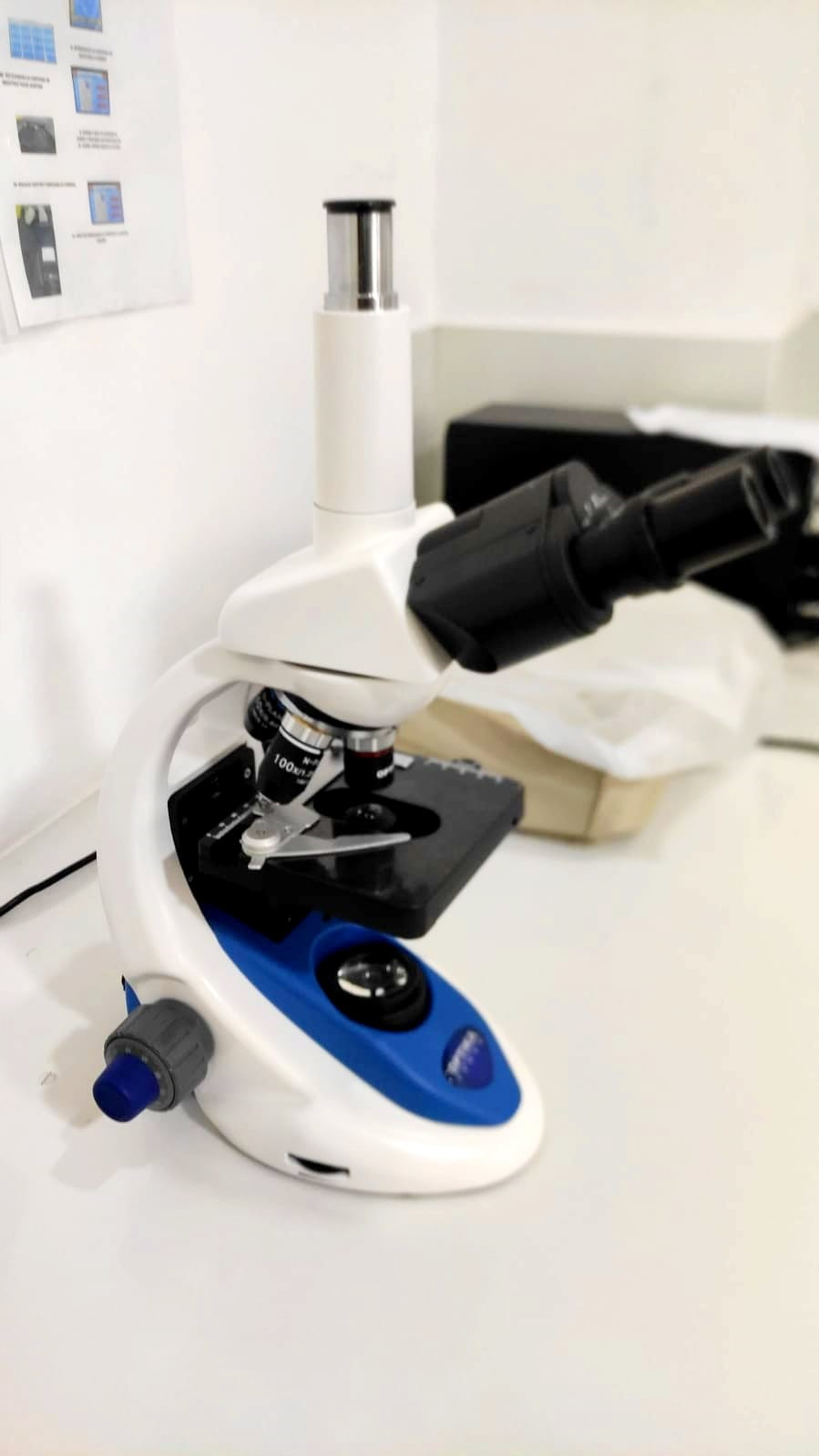 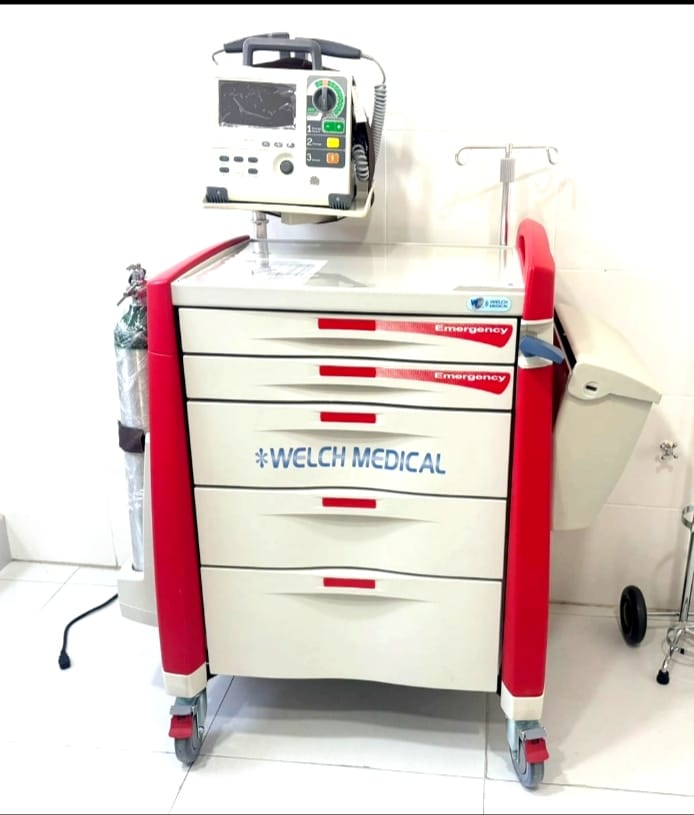 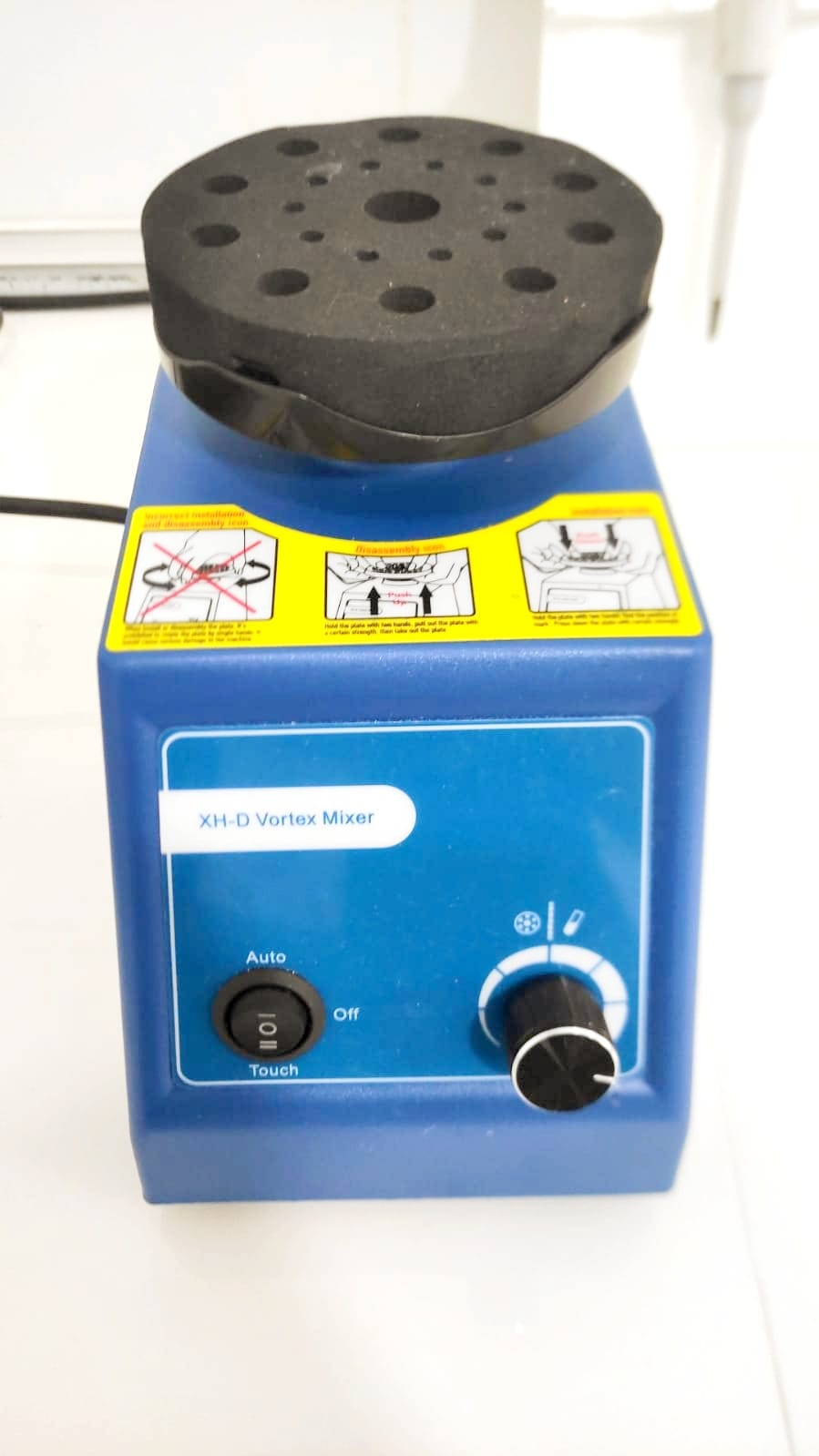 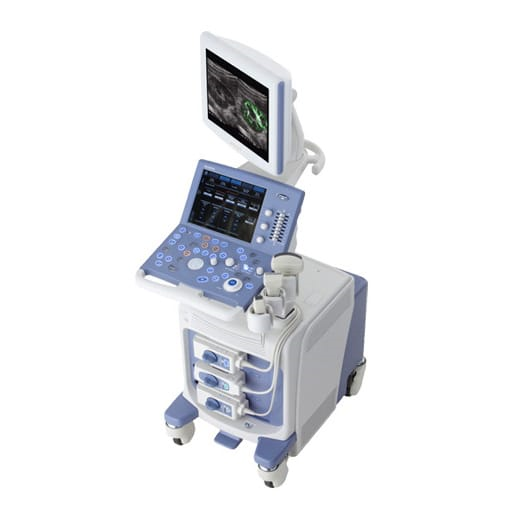 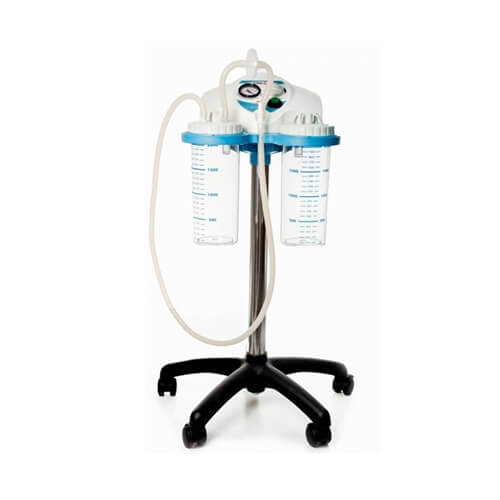 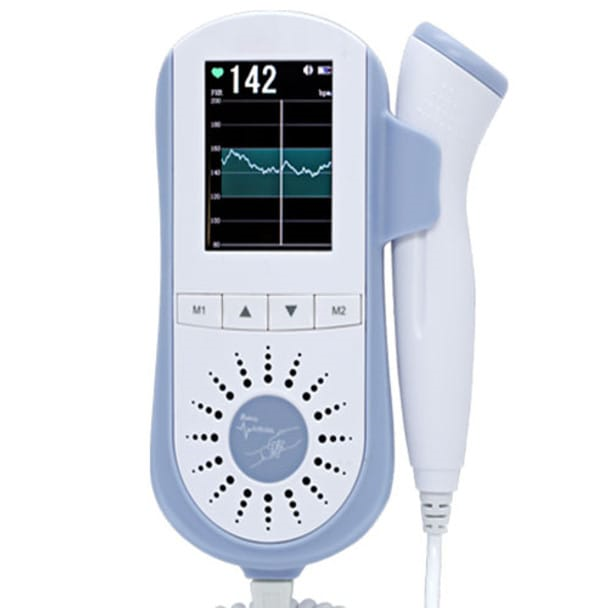 INFORMACION SOBRE SERVICIOS, PROYECTOS Y BENEFICIOS PROYECTADOS
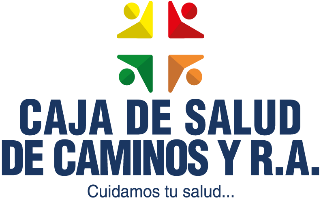 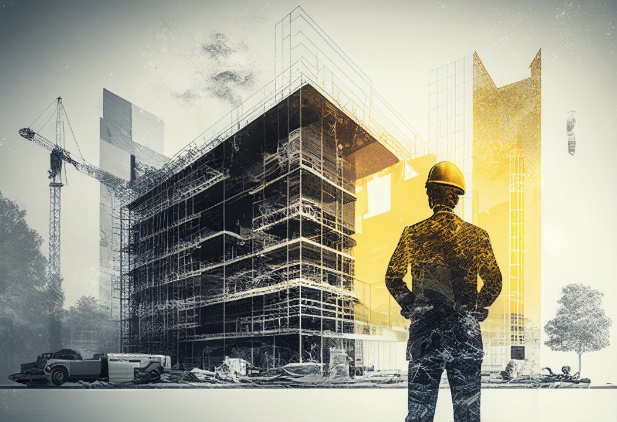 GESTIONAR UN PROYECTO DE INFRAESTRUCTURA PARA 
NUESTRO PROPIO POLICONSULTORIO A FUTURO.
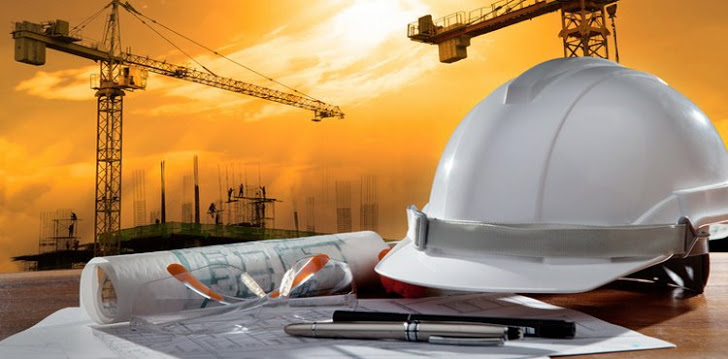 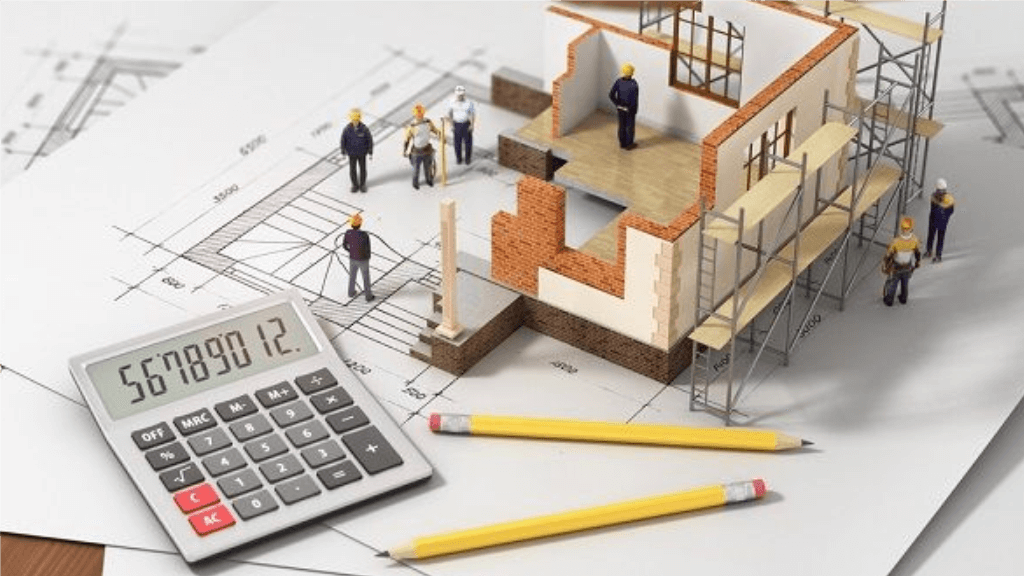 INFORMACION SOBRE AUDITORIAS
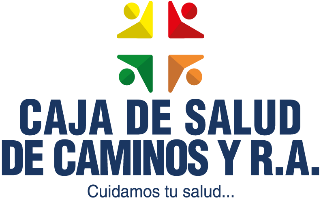 INFORMACION SOBRE LOS PROCESOS JURIDICOS, PENAL, ADMINISTRATIVO GESTION 2024
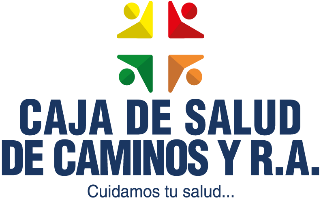 FUENTE: JURIDICA
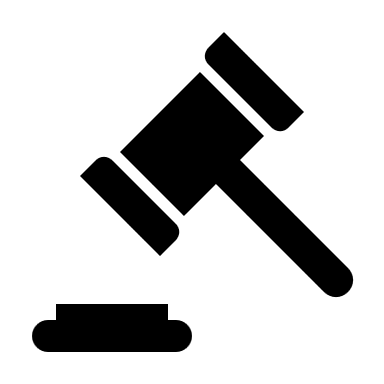 EJECUCION PRESUPUESTARIA DE GASTOS GESTION 2024
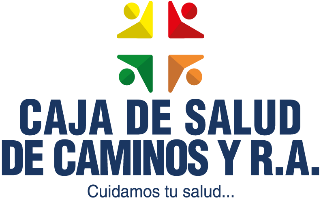 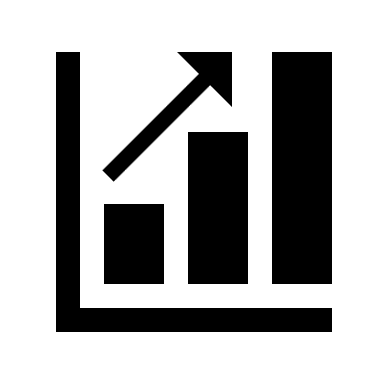 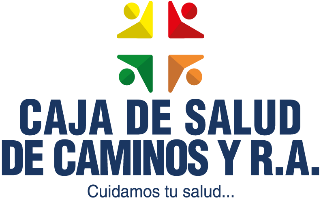 INFORMACION DE RECURSOS GESTION 2024
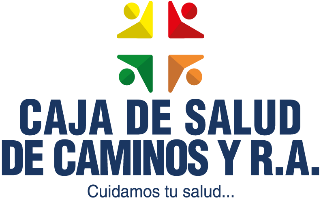 INFORMACION SOBRE EL PROGRAMA ANUAL DE CONTRATACIONES
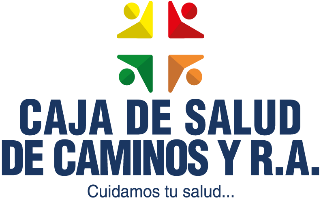 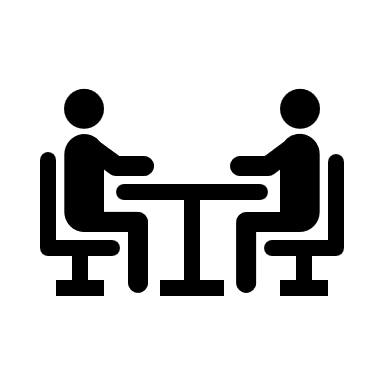 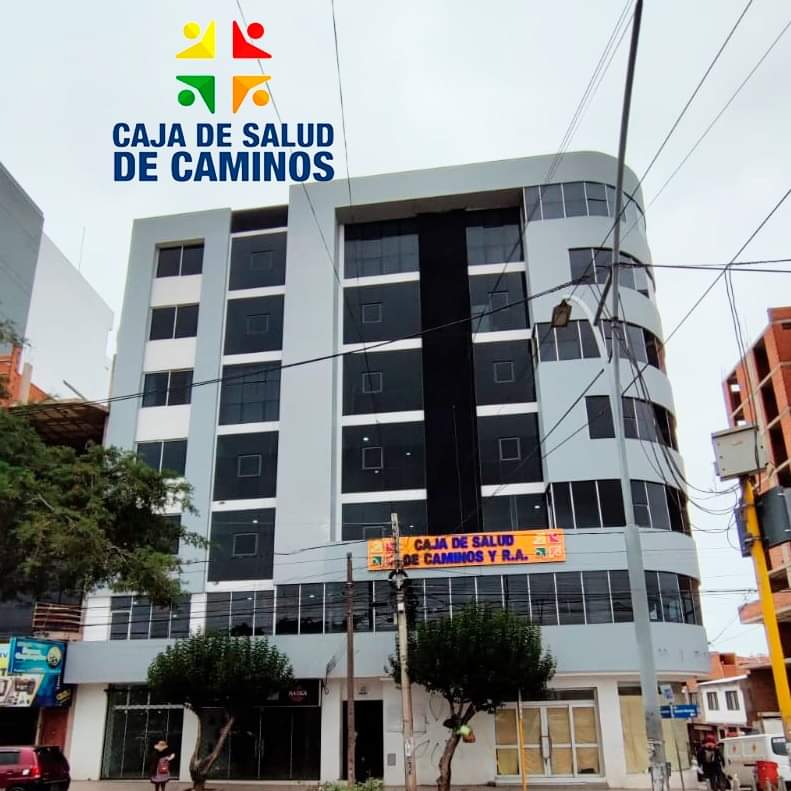 MUCHAS GRACIAS POR SU ATENCION
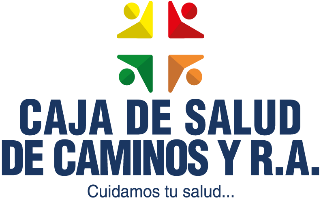